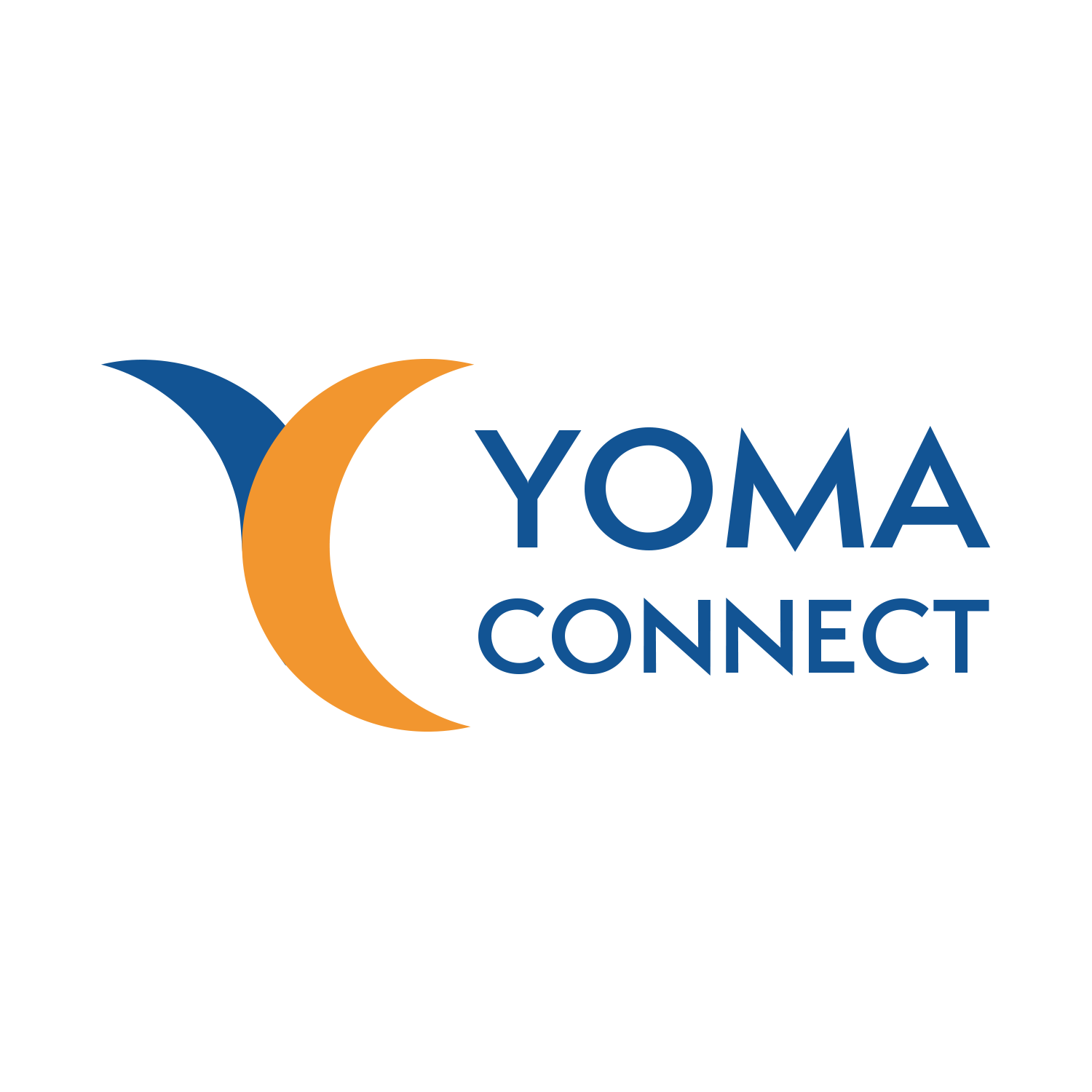 CHAT FUNCTIONSharing File and Photo
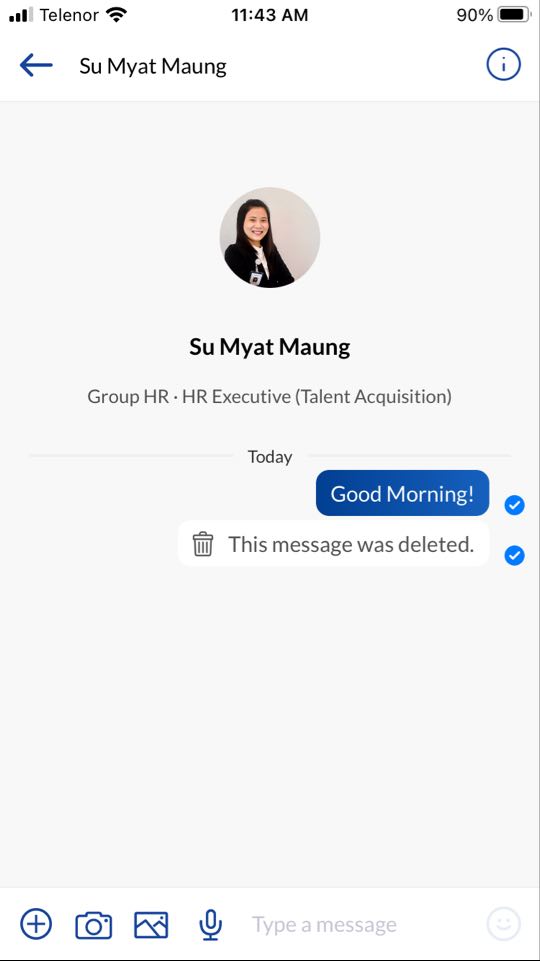 Sending File Yoma Connect App
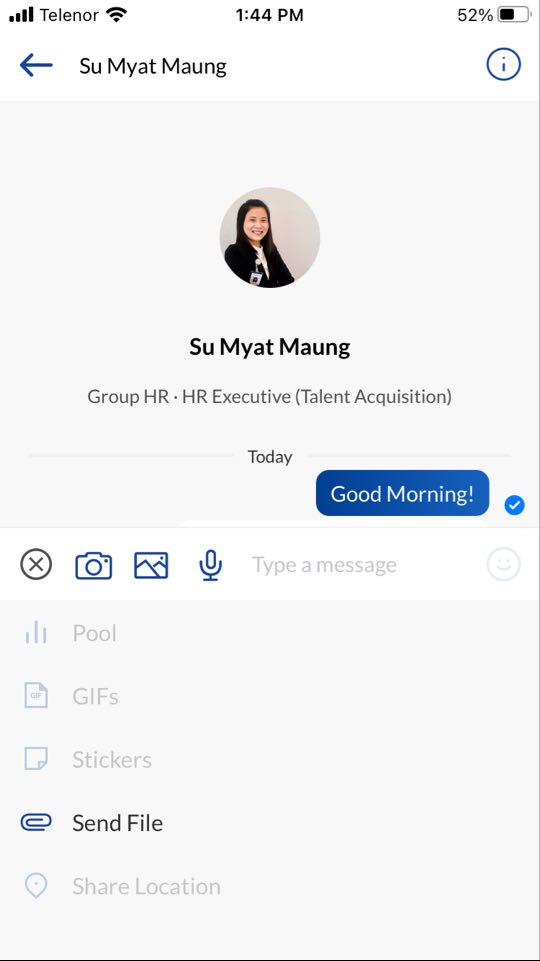 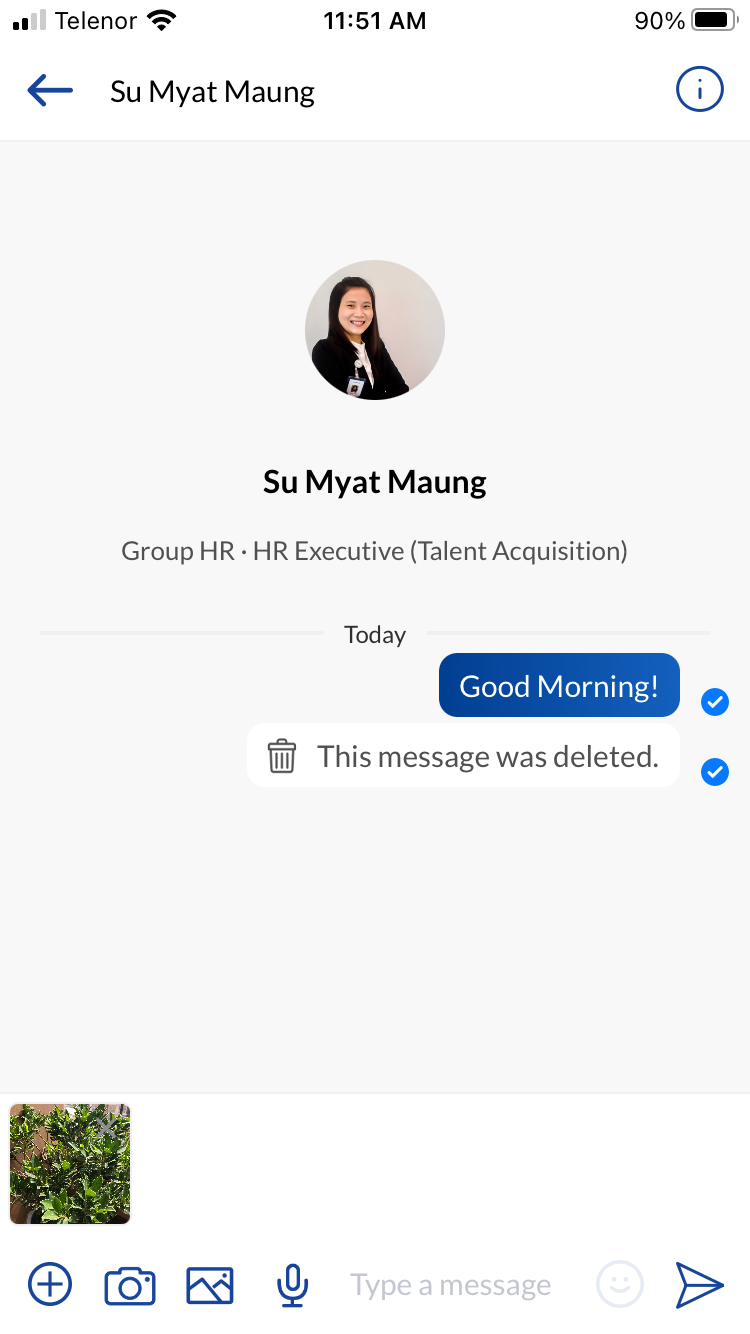 Click on the 
Click “Send File” and choose the file you wish to send. 
Click       to send the file.
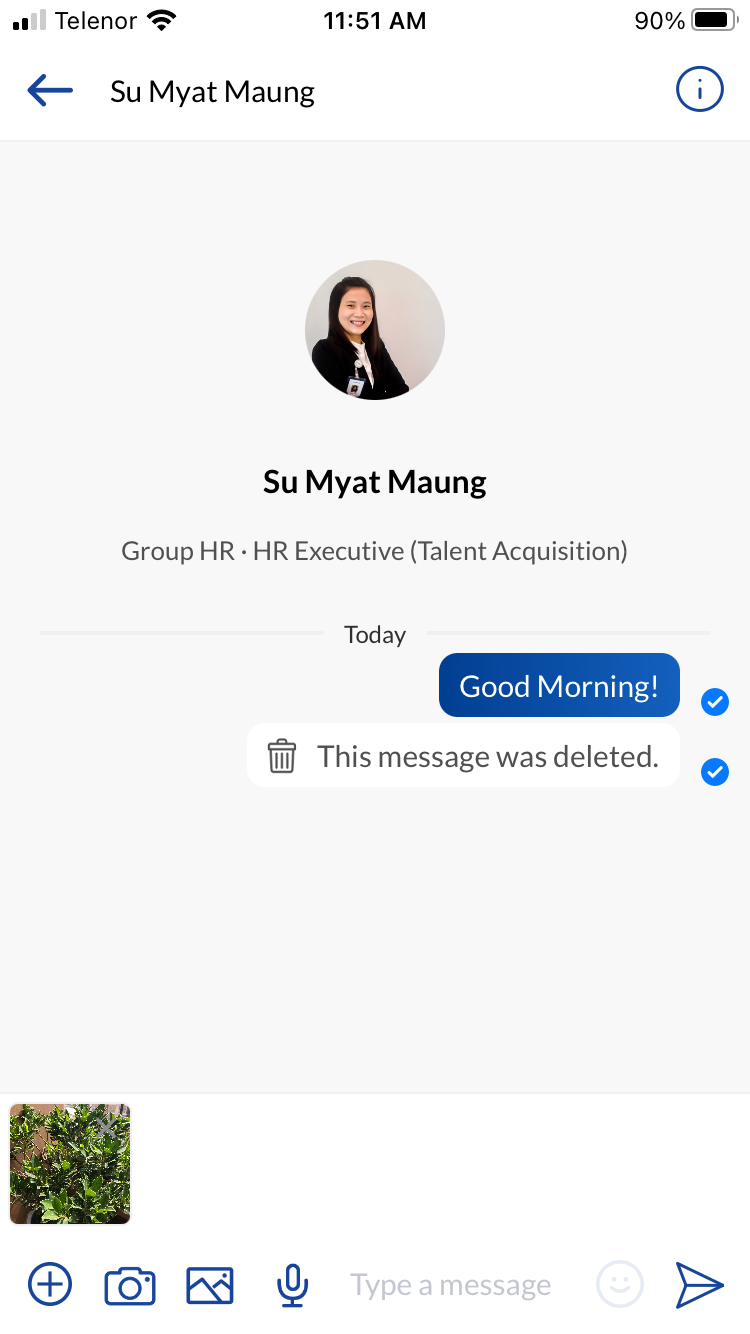 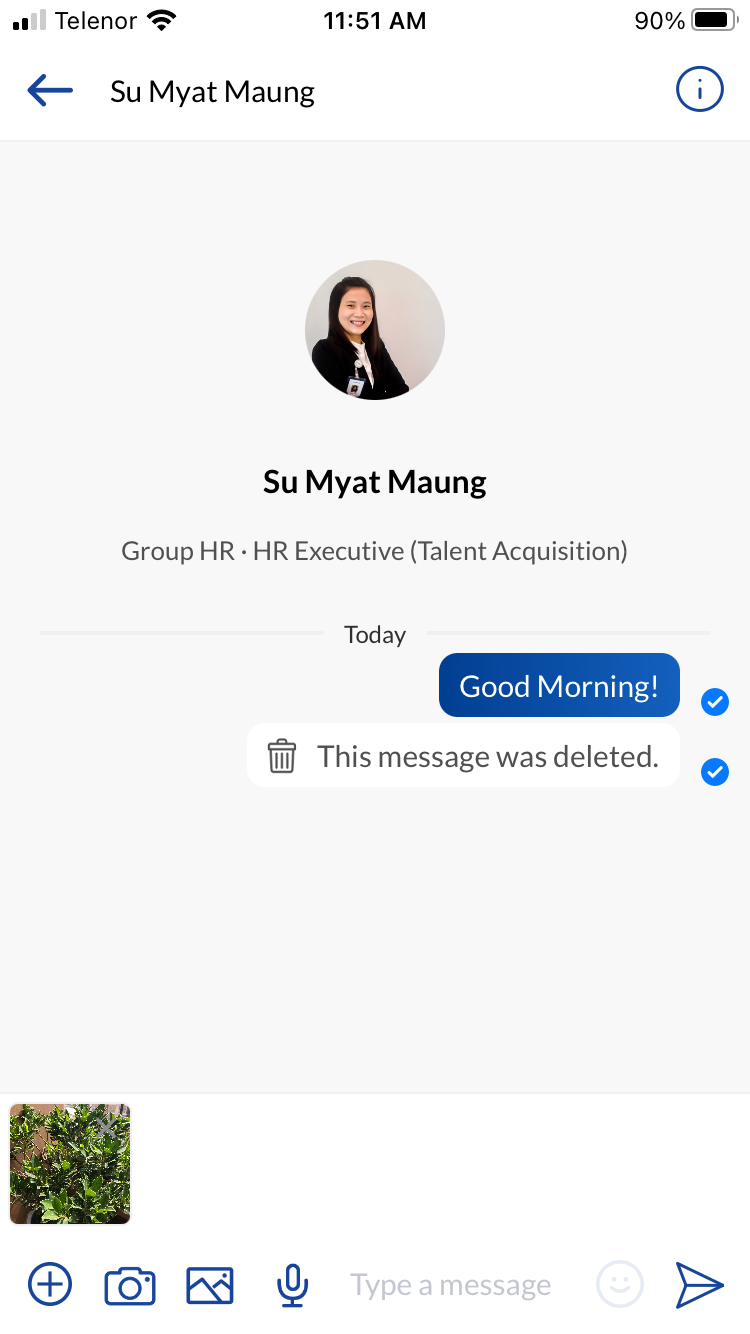 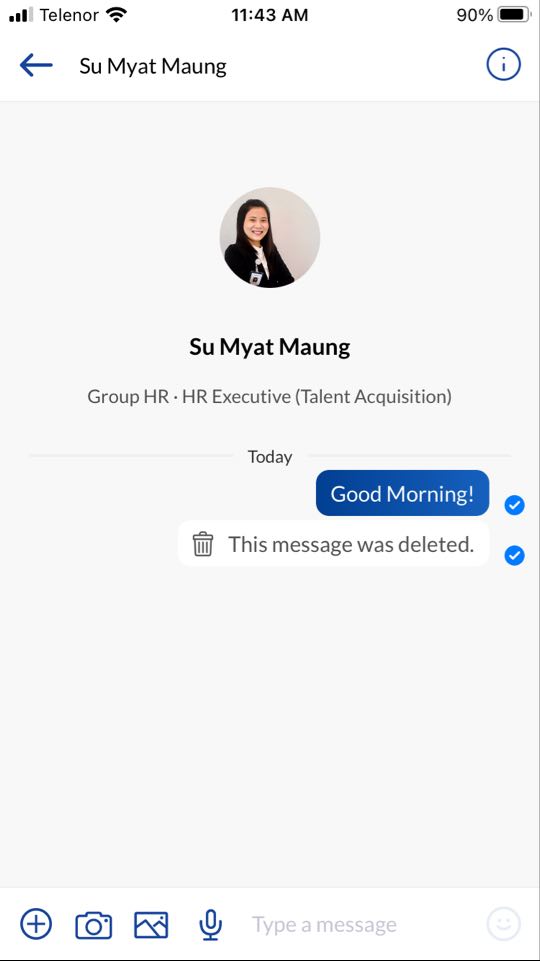 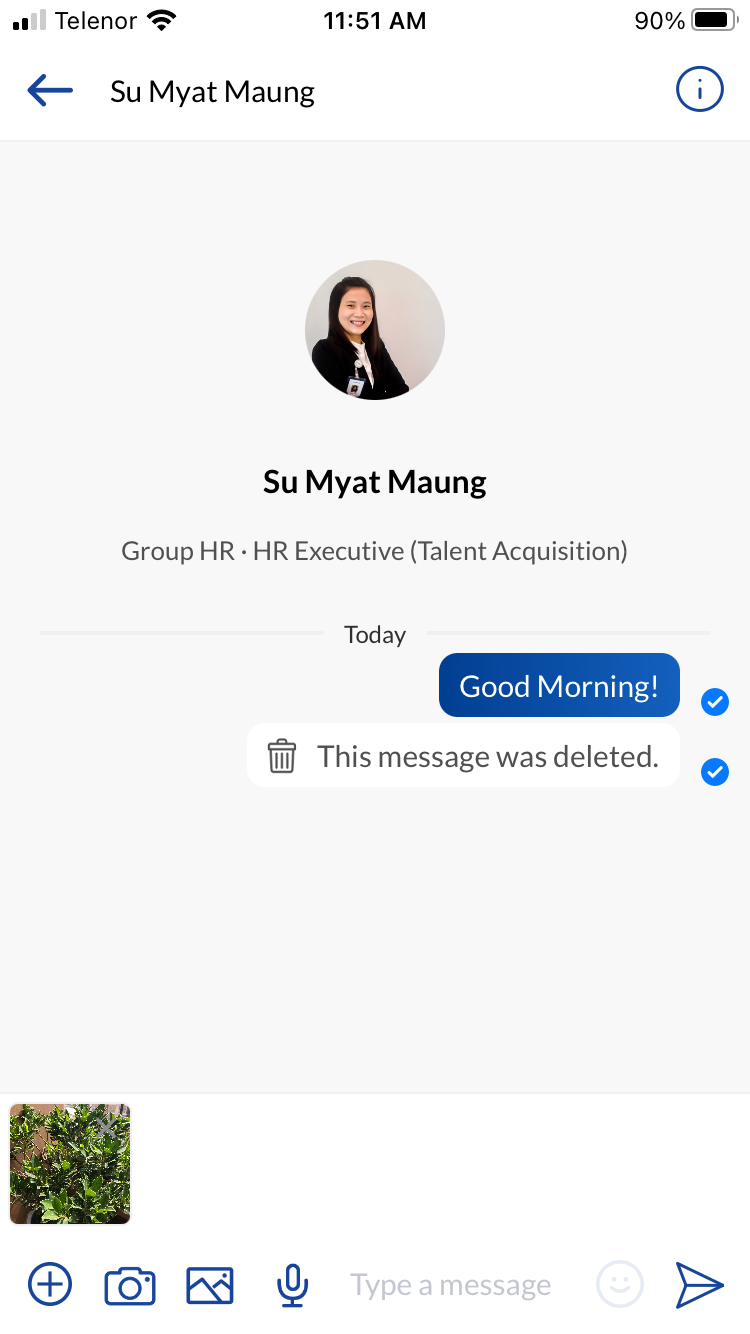 Sending Photo on Yoma Connect App
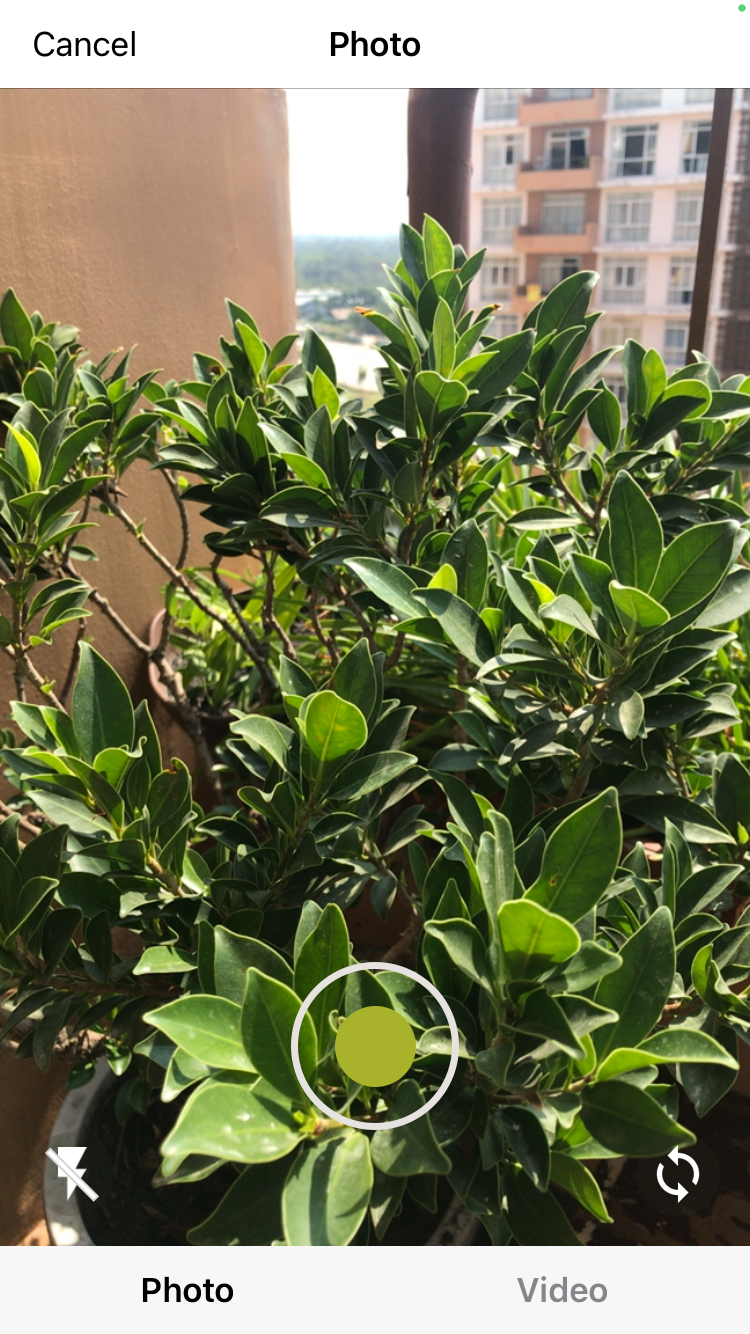 Sending a new photo 
Click on the 
A camera will open. Click on        to take a new photo. 
Click         to send the taken photo.


Sending photo from Gallery 
Click on the 
Photo gallery will appear. Select the photo you wish to send. 
Click         to send the photo.
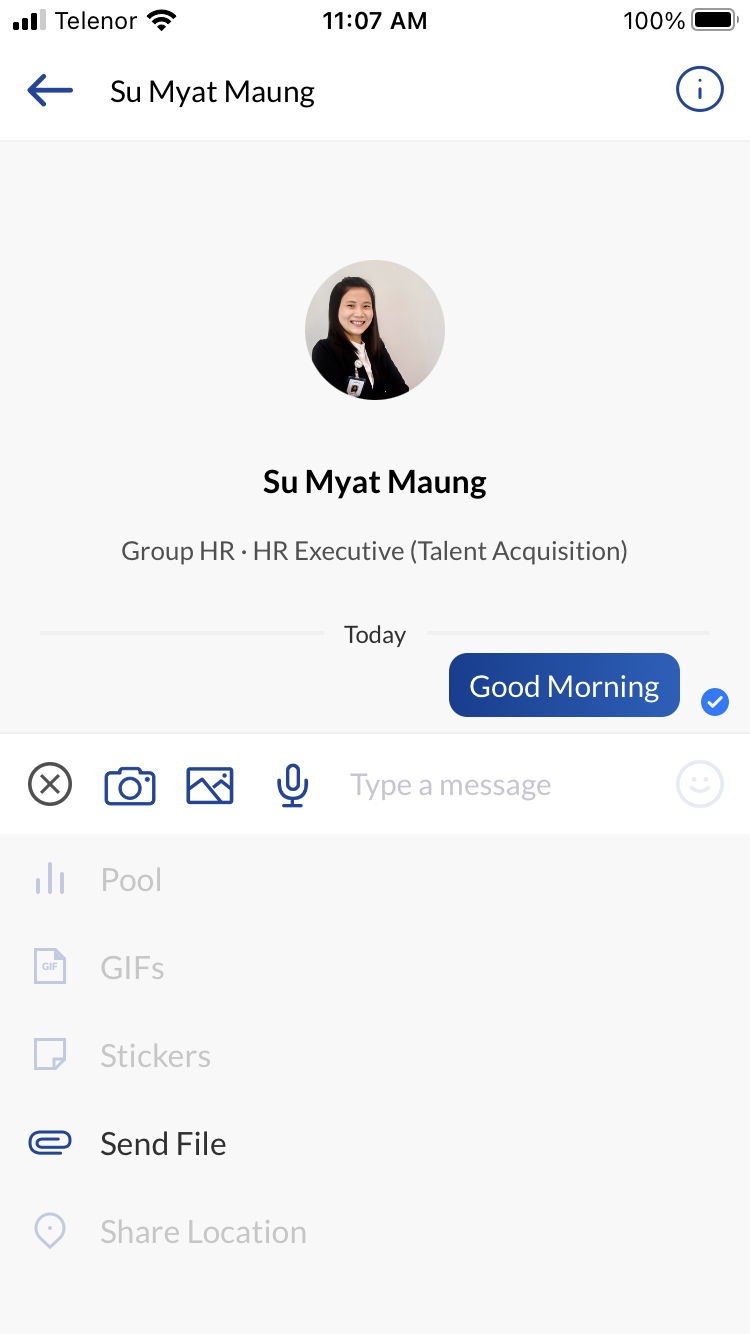 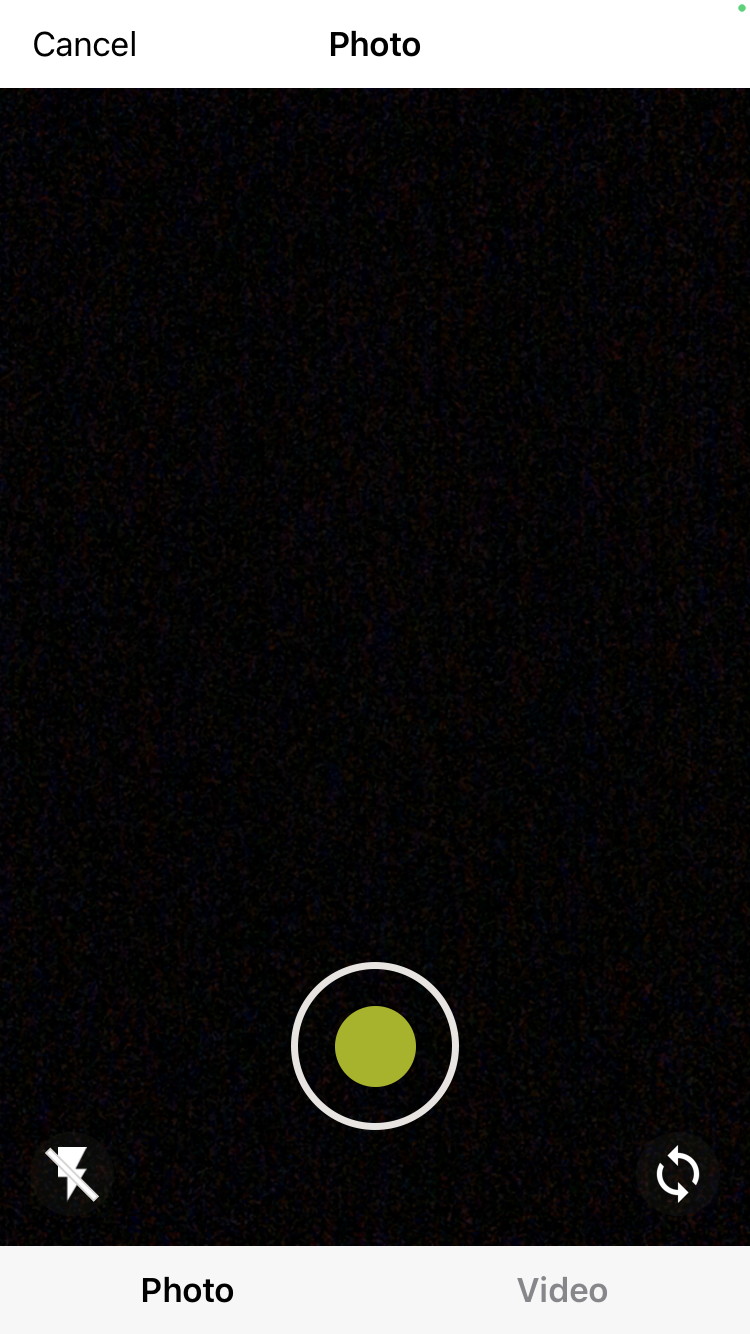 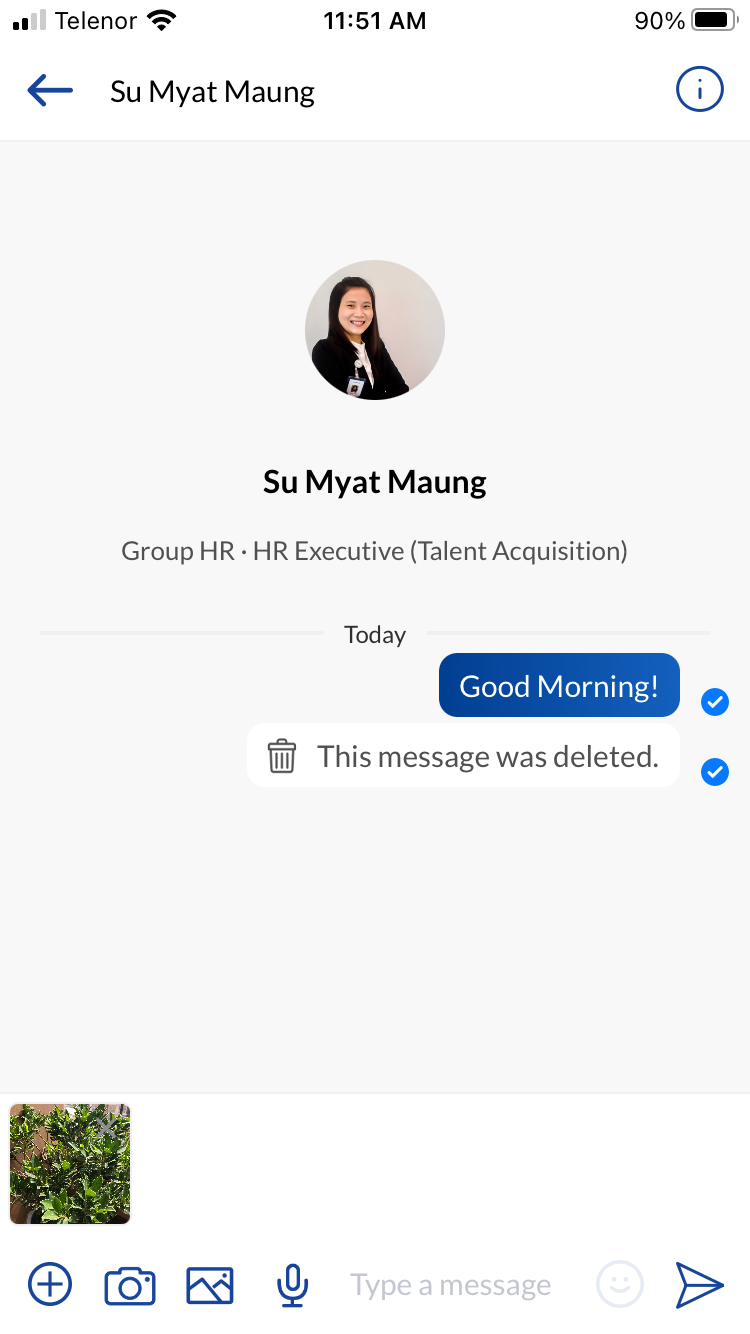 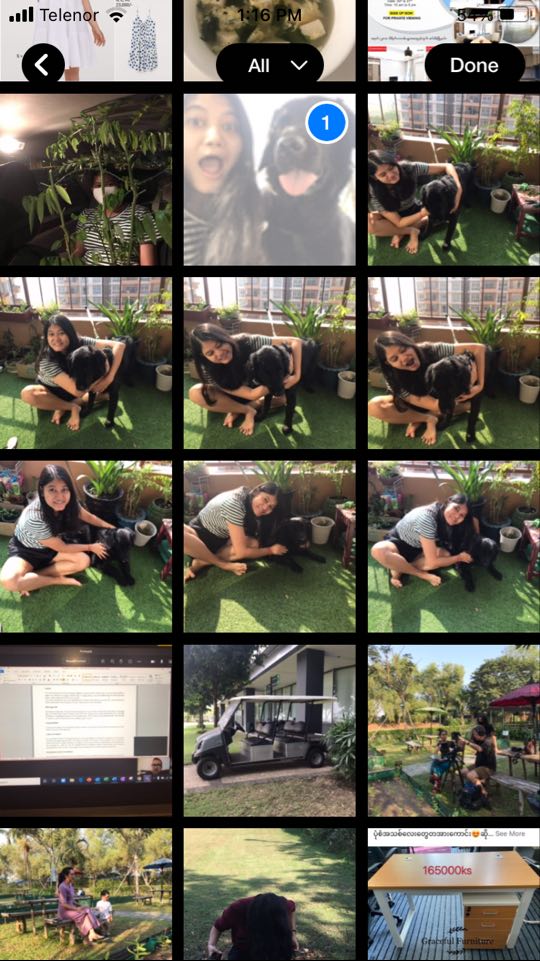 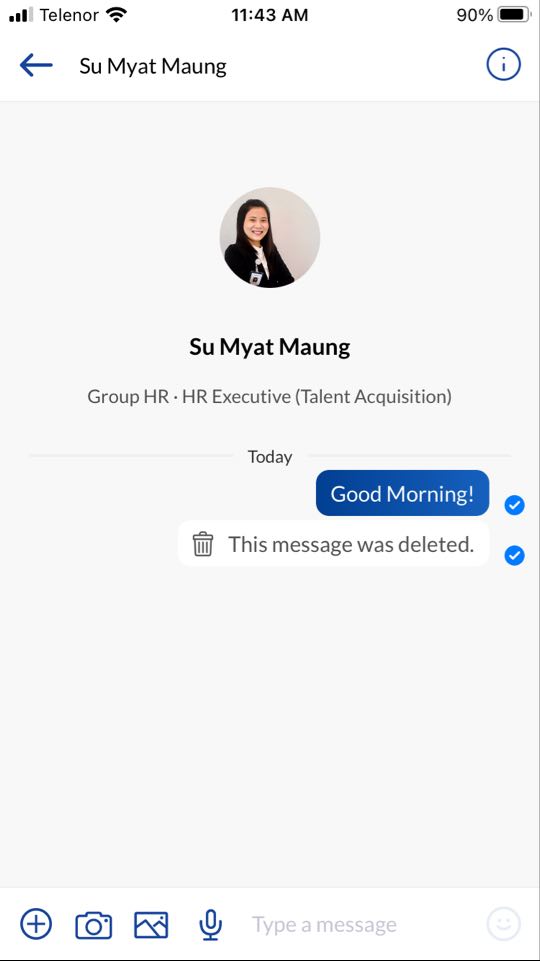 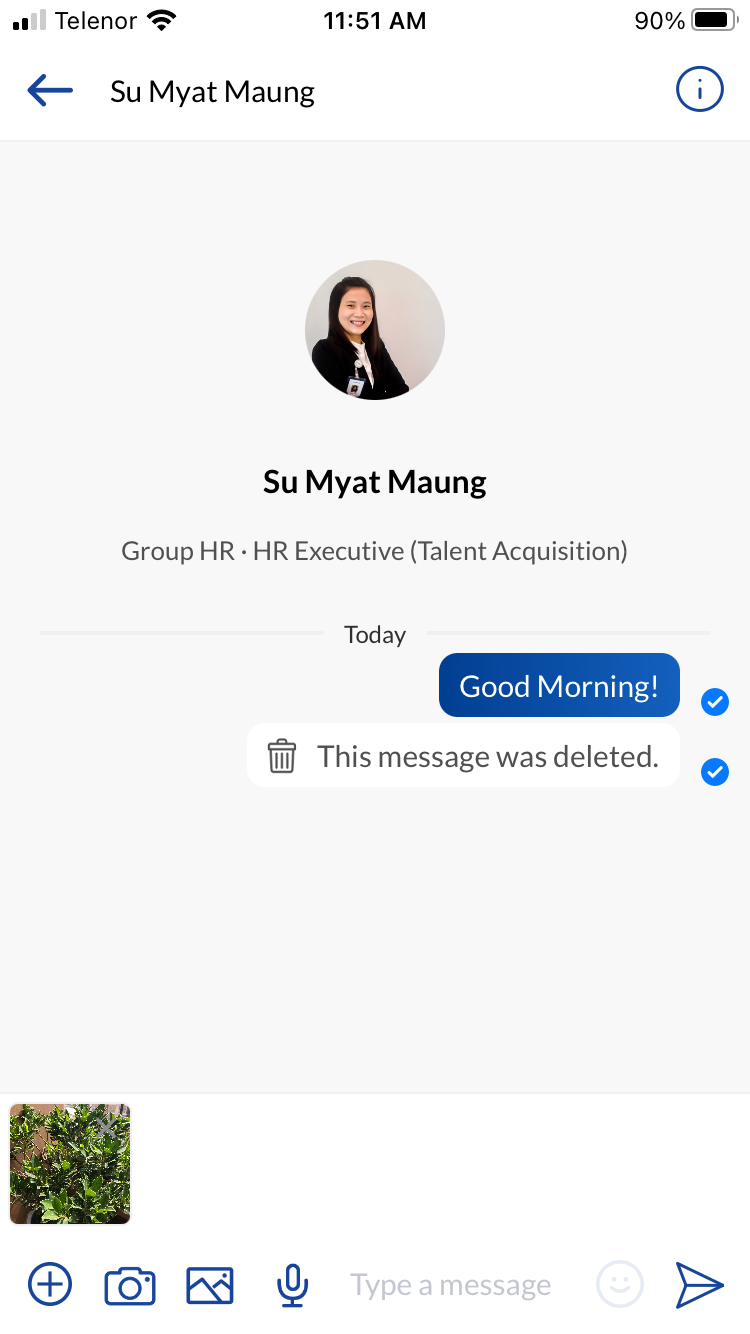 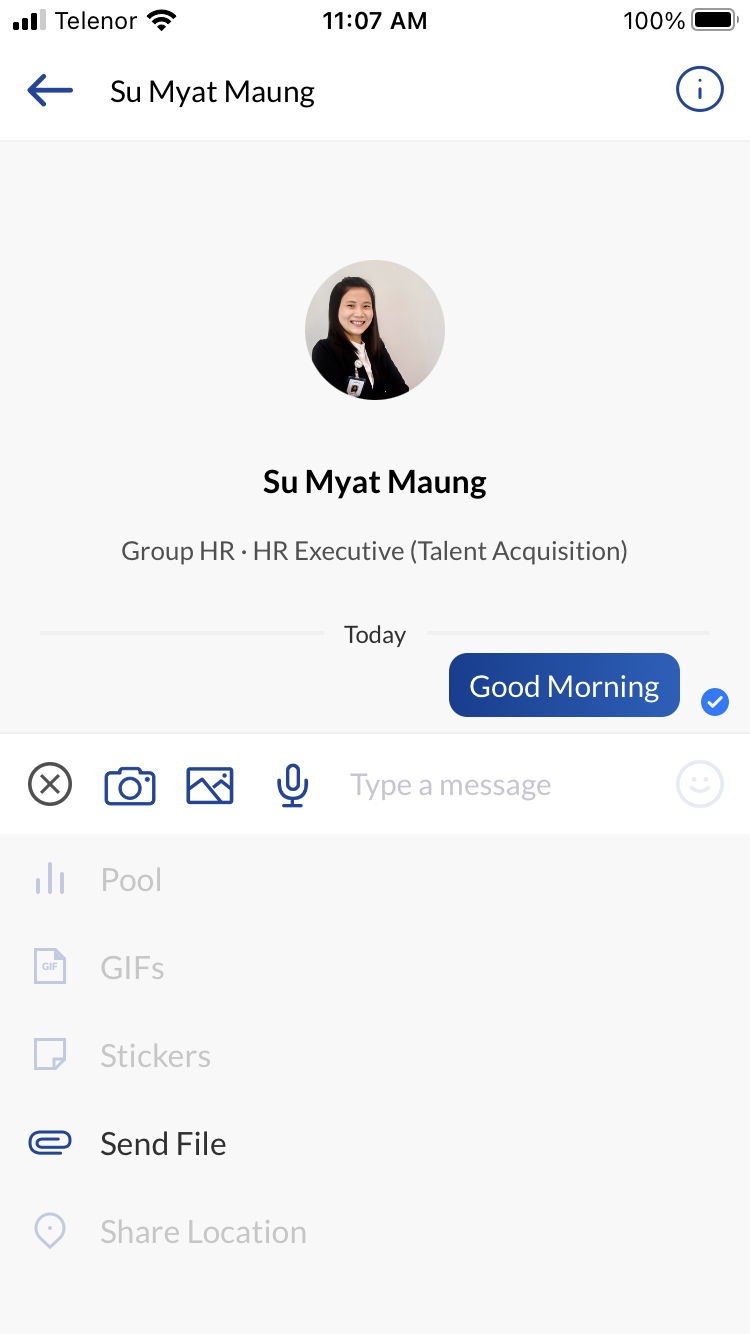 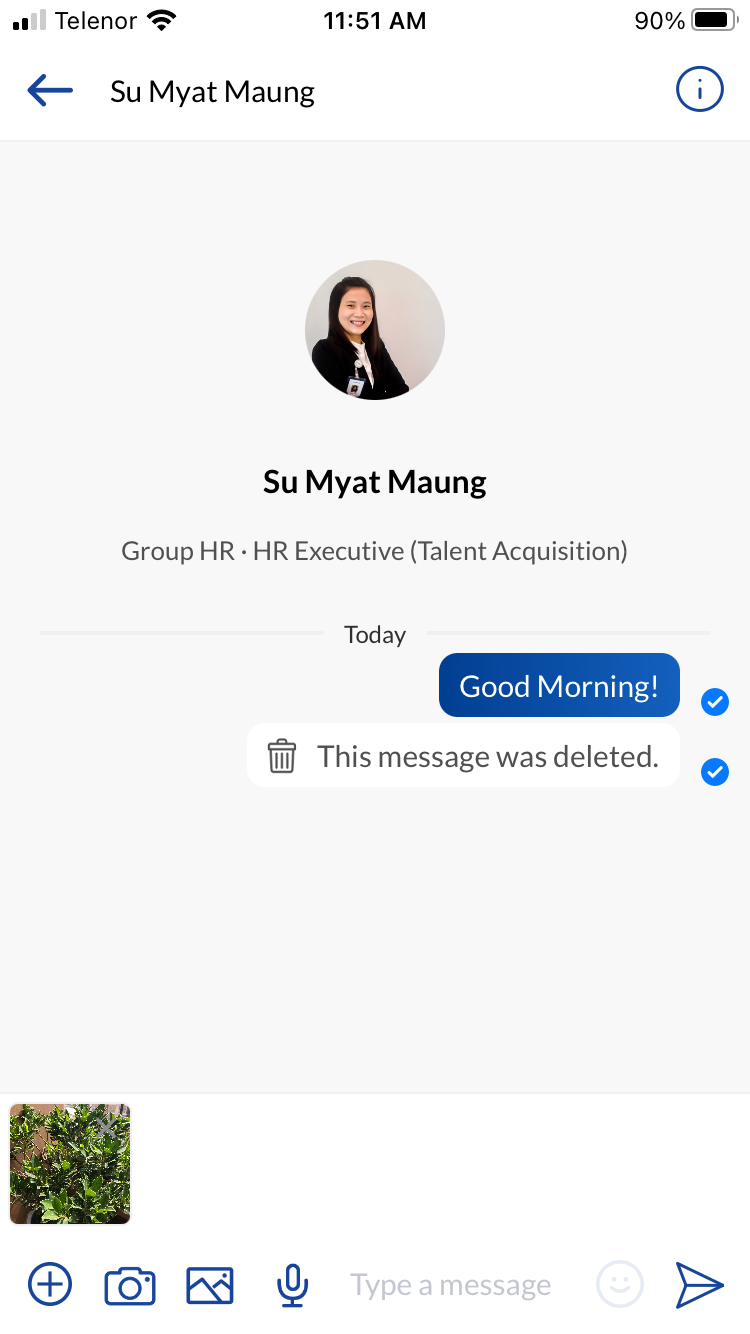 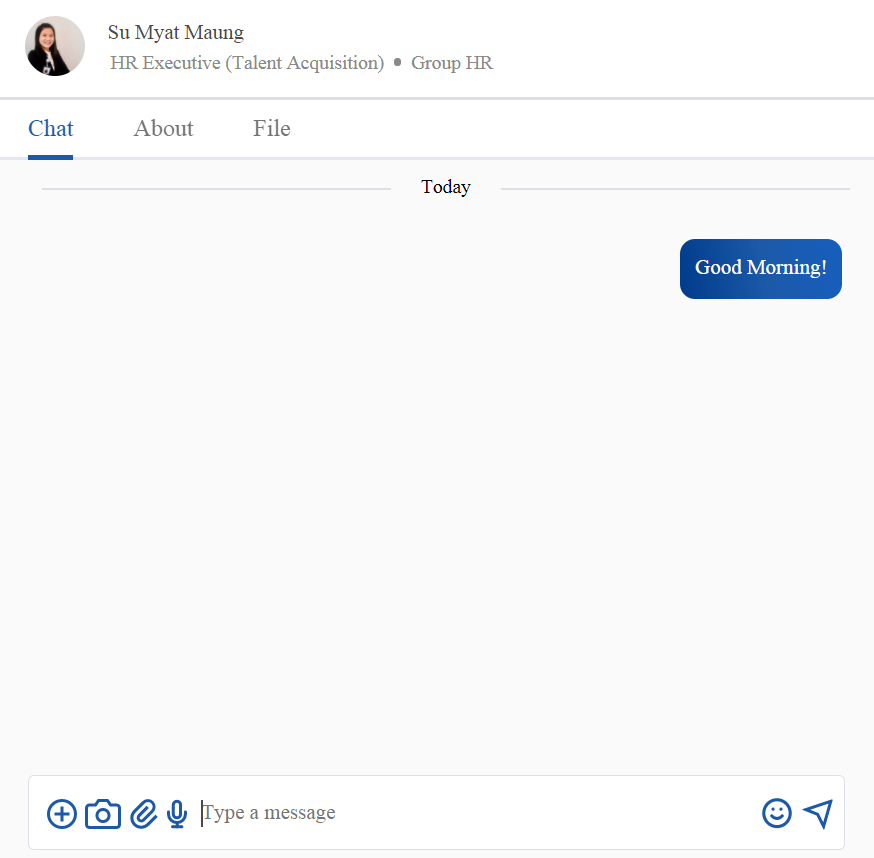 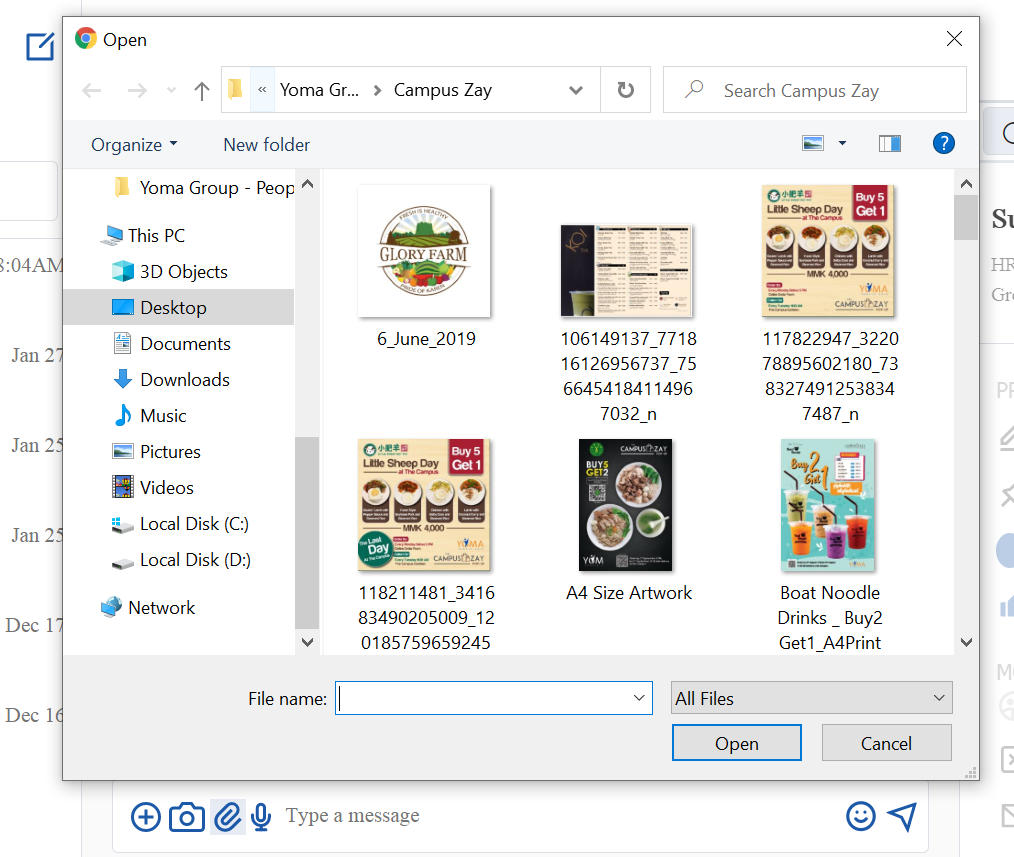 Sending File Yoma Connect Web Version
Click on the 
New pop-up window will come up. Select the file. 
Click        to send the file. 

Note
The existing photo from computer may share as file.
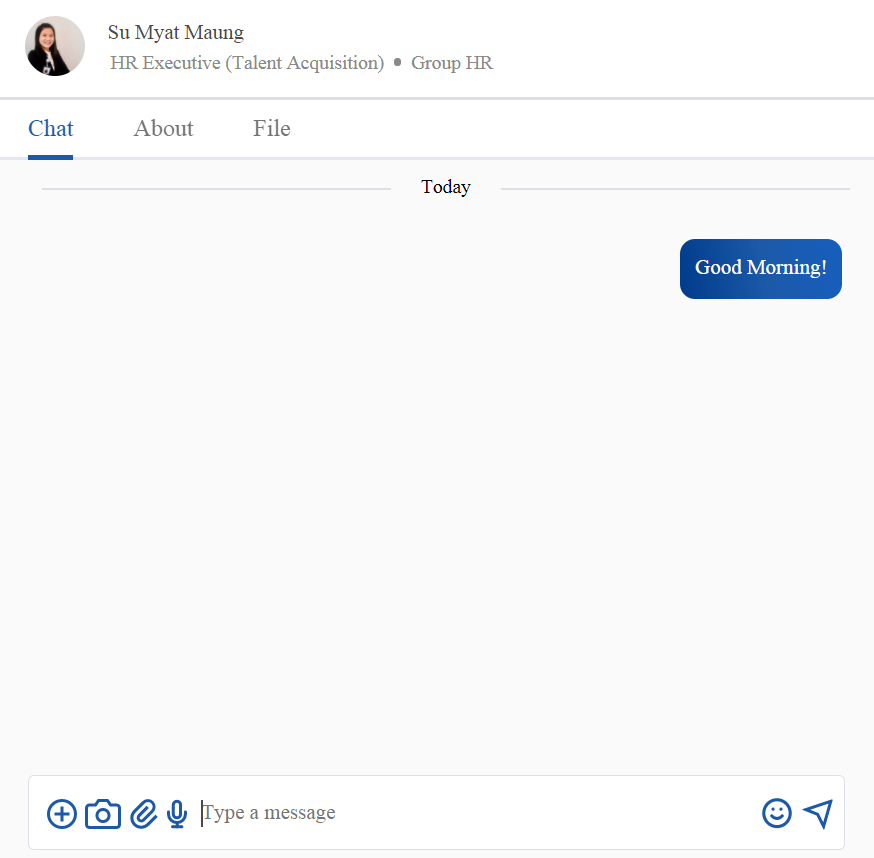 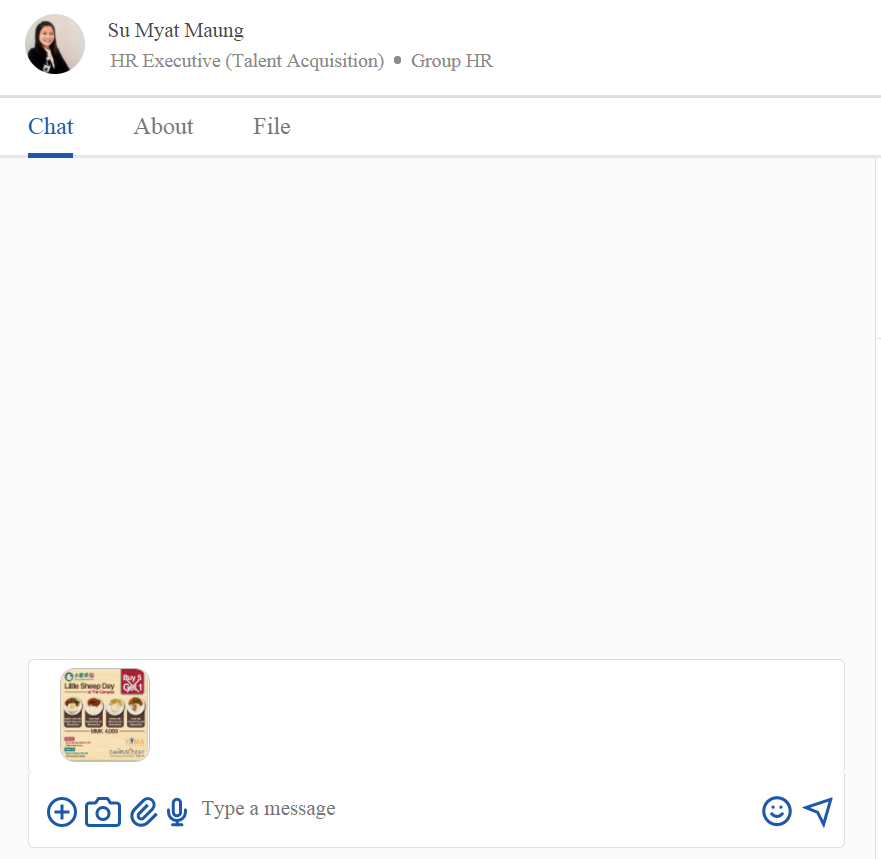 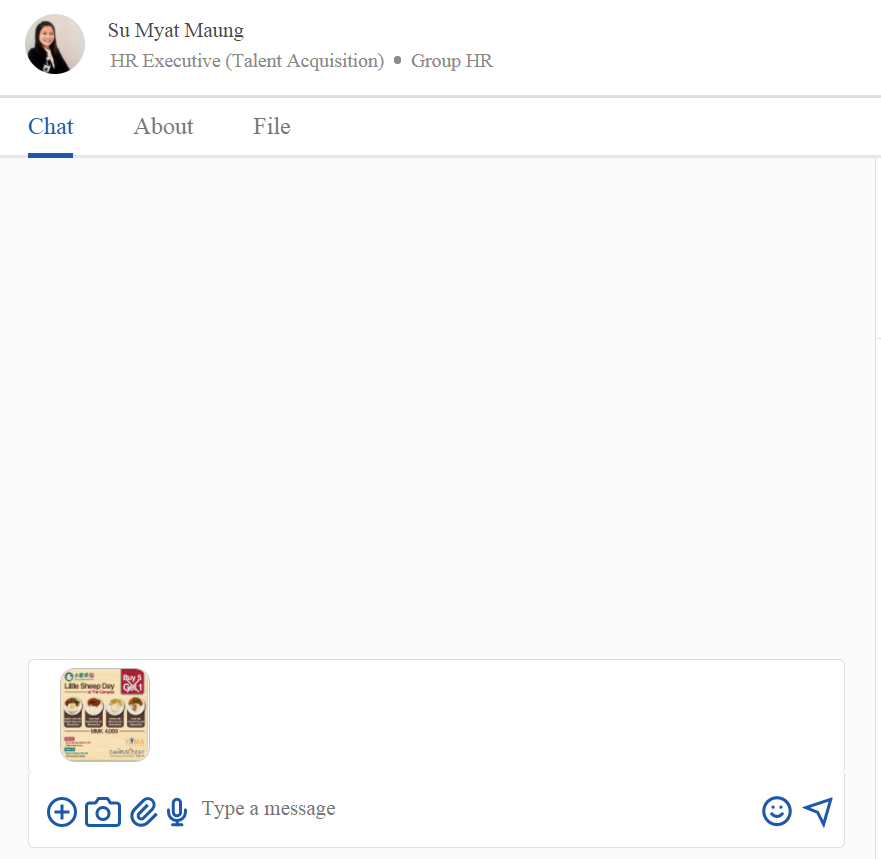 Sending Photo on Yoma Connect Web Version
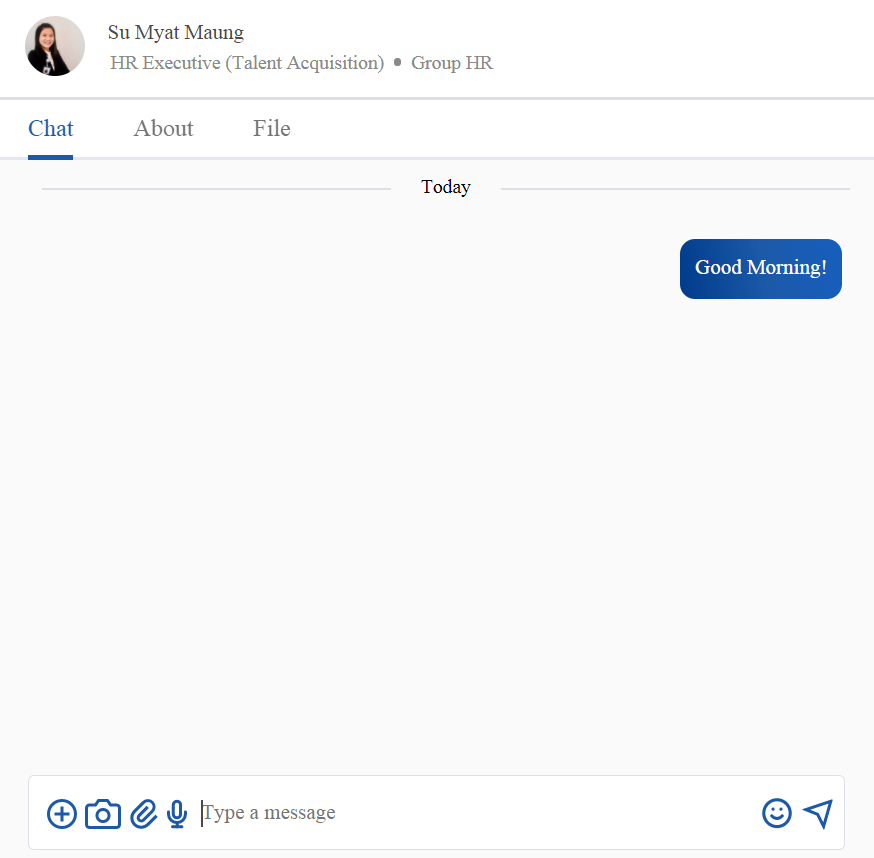 Click on the 
New camera window will pop-up. This function works on the computer with camera. 
Click “Take Photo” to take new photo. 
Click send.
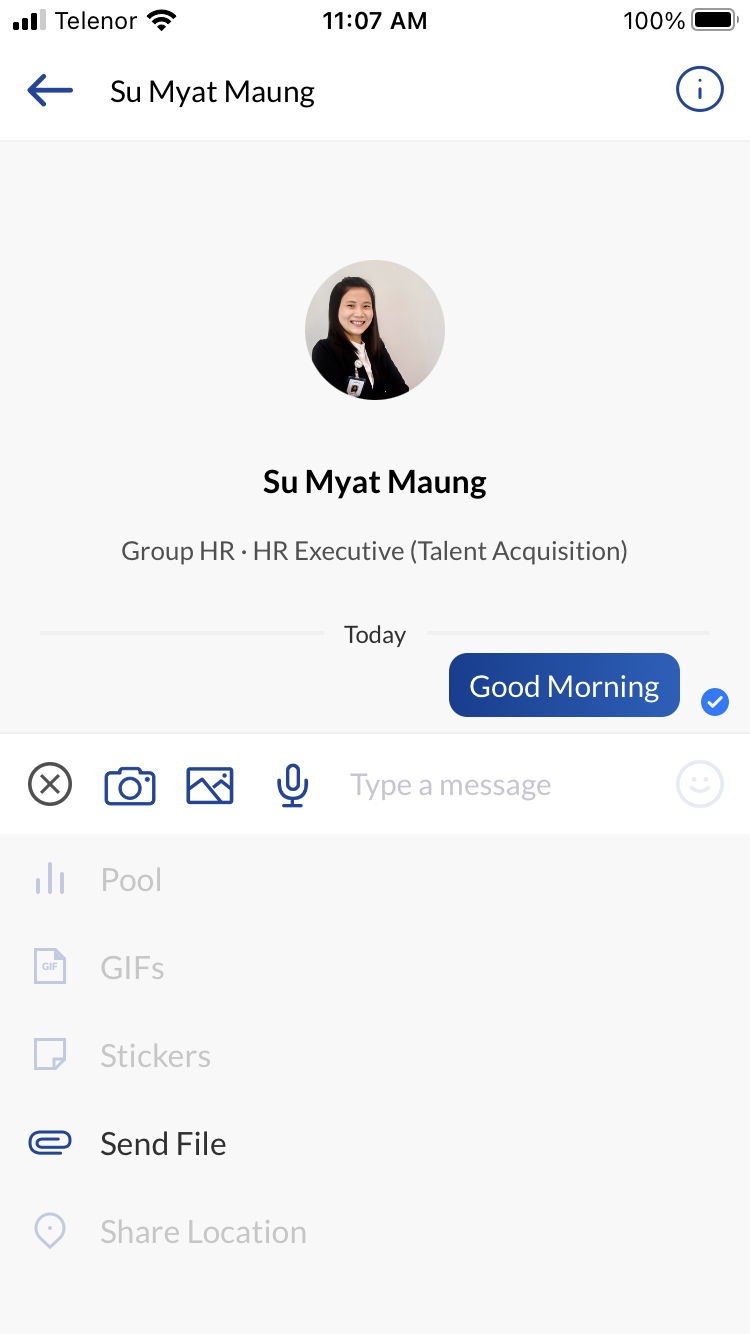 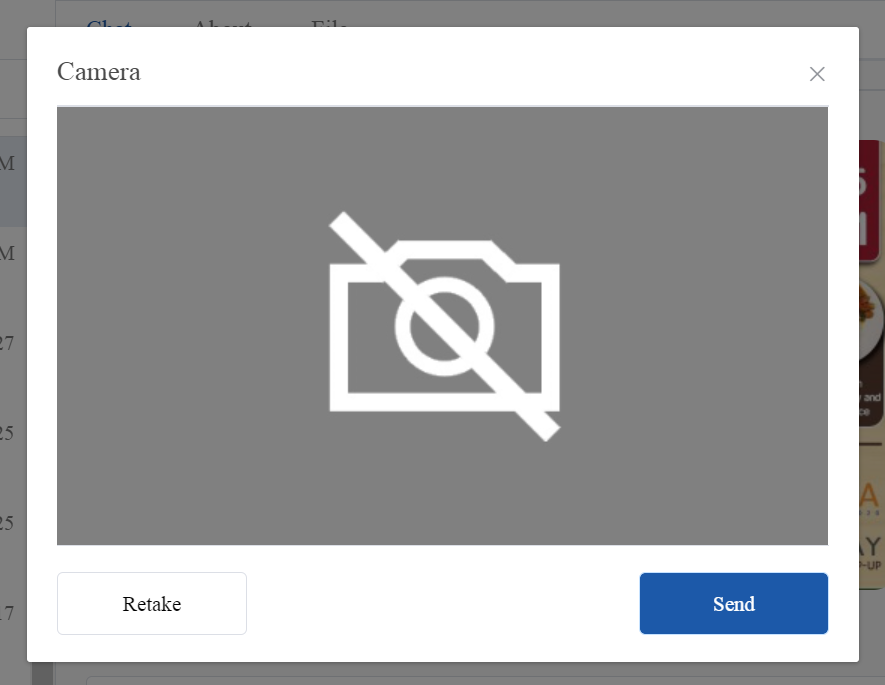 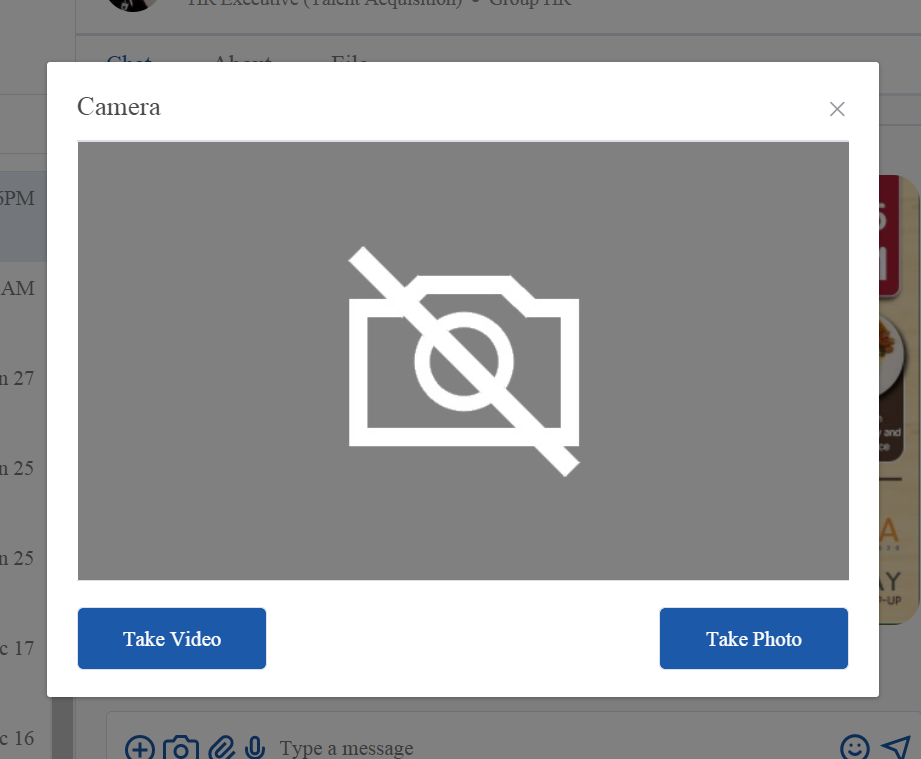